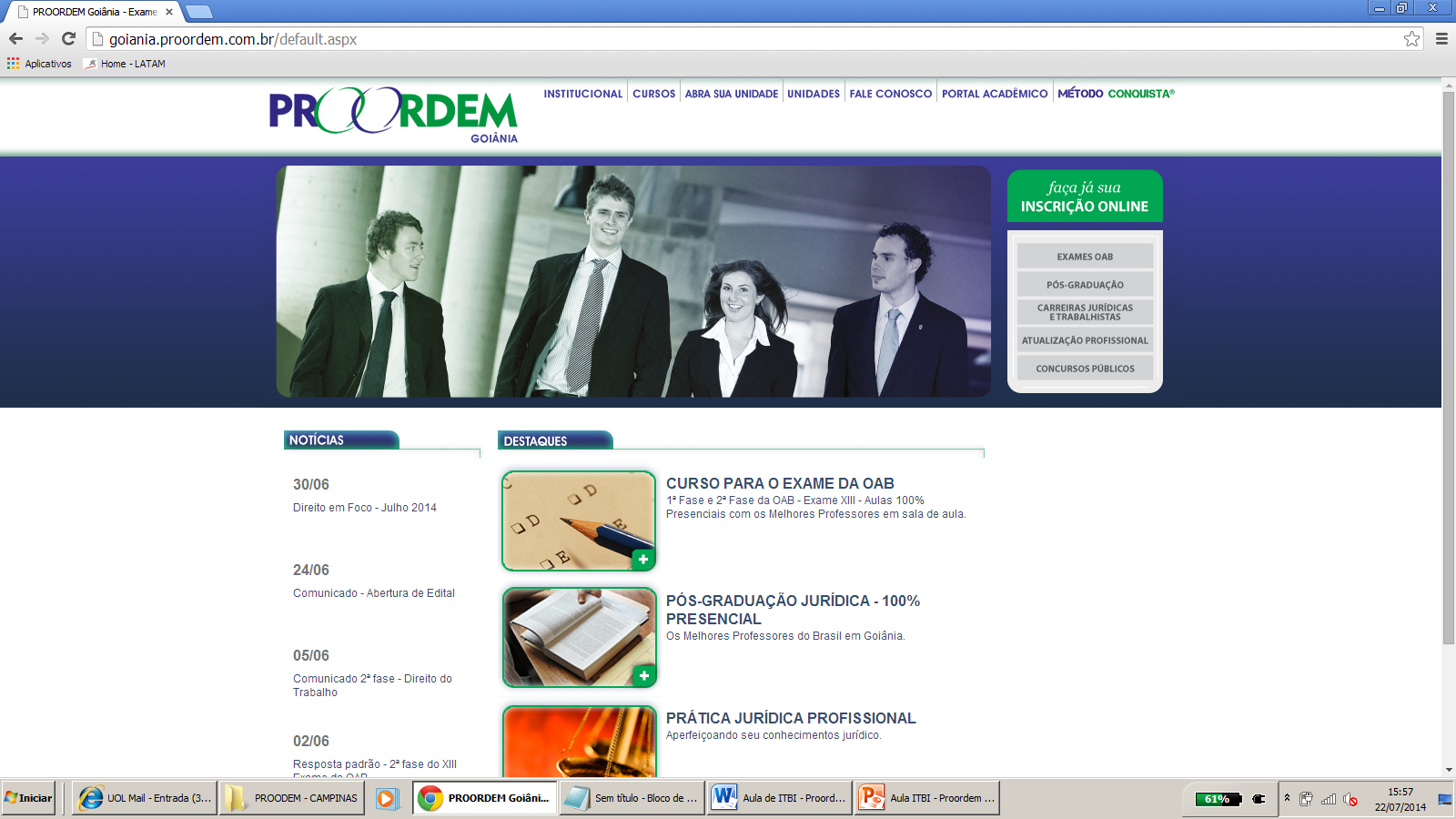 Processo Civil
Luiz Dellore
www.dellore.com e www.tudodoncpc.com.br 
facebook.com/luizdellore (Prof Luiz Dellore)
Instagram e Periscope: @luizdellore
Twitter: @dellore
LinkedIn: Luiz Dellore

Mestre e doutor em processo civil pela USP e mestre em constitucional pela PUC/SP.
Advogado concursado da Caixa. Ex-assessor de Ministro no STJ.
Professor do Proordem e de graduação, especialização, mestrado e doutorado.
Membro de associações de processo civil (IBDP e Ceapro).
Princípios no CPC
Primeiro capítulo do primeiro livro do CPC: 

DAS NORMAS FUNDAMENTAIS DO PROCESSO CIVIL

Art. 1º O processo civil será ordenado, disciplinado e interpretado conforme os valores e as normas fundamentais estabelecidos na Constituição da República Federativa do Brasil, observando-se as disposições deste Código.
Previsão, no CPC, de princípios processuais constitucionais.
Princípios no CPC
Princípios também previstos na CF:

Art. 3o Não se excluirá da apreciação jurisdicional ameaça ou lesão a direito.

Art. 4o As partes têm o direito de obter em prazo razoável a solução integral do mérito, incluída a atividade satisfativa.

Art. 7o É assegurada às partes paridade de tratamento em relação ao exercício de direitos e faculdades processuais, aos meios de defesa, aos ônus, aos deveres e à aplicação de sanções processuais, competindo ao juiz zelar pelo efetivo contraditório.
Princípios no CPC
Art. 8º Ao aplicar o ordenamento jurídico, o juiz atenderá aos fins sociais e às exigências do bem comum, resguardando e promovendo a dignidade da pessoa humana e observando a proporcionalidade, a razoabilidade, a legalidade, a publicidade e a eficiência.

Art. 9o Não se proferirá decisão contra uma das partes sem que ela seja previamente ouvida.

Art. 11.  Todos os julgamentos dos órgãos do Poder Judiciário serão públicos, e fundamentadas todas as decisões, sob pena de nulidade.
Acesso à Justiça / Inafastabilidade da Jurisdição
a) conceito: “a lei não excluirá da apreciação do Poder Judiciário lesão ou ameaça a direito”. São indevidas quaisquer limitações à possibilidade de se acionar o Judiciário.

b) exemplo: dificuldades financeiras não podem impedir acesso à justiça (JG e Defensoria).

c) discussão: a arbitragem, ao impedir a discussão da decisão arbitral, viola o princípio?
STF: não.
CPC, art. 3º, § 1o É permitida a arbitragem, na forma da lei.
Devido Processo Legal
a) conceito: “ninguém será privado da liberdade ou de seus bens sem o devido processo legal ”. O Judiciário não deve agir de qualquer forma, mas sim mediante regras previamente estabelecidas.

b) exemplo: citação realizada no irmão do réu não pode ser admitida.

c) atenção: ainda que a forma prevista em lei não tenha sido observada, “o juiz considerará válido o ato se, realizado de outro modo, lhe alcançar a finalidade”. Este é o princípio da instrumentalidade.
Princípio da cooperação
a) conceito: CPC, art. 6º. Todos os sujeitos do processo devem cooperar entre si para que se obtenha, em tempo razoável, decisão de mérito justa e efetiva.

b) exemplo: ao determinar a emenda, juiz indicar qual o vício a ser corrigido; fixação do ônus da prova pelo juiz; perícia consensual / NJP.

c) discussão: isso significa que o juiz deve ajudar a parte? Que não há mais conflito entre advogados?
Por certo que não.
Julgamento em ordem cronológica
a) conceito: CPC, art. 12. Os juízes e os tribunais deverão obedecer à ordem cronológica de conclusão para proferir sentença ou acórdão.

Redação em vigor (L. 13.256/16). CPC, art. 12. Os juízes e os tribunais atenderão, preferencialmente, à ordem cronológica de conclusão para proferir sentença ou acórdão.

Há exceções no § 2º

b) debate: vincula o julgador? Há necessidade de se elaborar a lista?
§ 1o A lista de processos aptos a julgamento deverá estar permanentemente à disposição para consulta pública em cartório e na rede mundial de computadores.
Ampla defesa e contraditório
a) conceito: “aos litigantes (...) são assegurados o contraditório e ampla defesa, com os meios e recursos a ela inerentes ”. 
O réu tem de ter condições de se defender no processo.
O contraditório significa: necessidade de informação + possibilidade de manifestação + manifestação PJ.

b) exemplo: se os autos do processo não estão em cartório no momento do prazo de contestação do réu, violados os dois princípios em questão (solução: devolução de prazo para contestar).

c) discussão: a concessão de uma medida liminar sem ouvir a parte contrária não violaria o princípio?
Não, visto que depois será ouvida a parte contrária (CPC, art. 9º, p.u.).
Vedação de decisões surpresa
a) novidade?
CPC, art. 9º. Não se proferirá decisão contra uma das partes sem que ela seja previamente ouvida.
Art. 10.  O juiz não pode decidir, em grau algum de jurisdição, com base em fundamento a respeito do qual não se tenha dado às partes oportunidade de se manifestar, ainda que se trate de matéria sobre a qual deva decidir de ofício.

b) exemplo: necessidade de ouvir as partes antes de decidir, de ofício, na sentença, a respeito da prescrição.

c) discussão: aplica-se a todos os casos?
Juiz natural
a) conceito: “não haverá juízo ou tribunal de exceção”. O juiz natural é o juiz competente previsto em lei (Constituição e Códigos) para julgar a lide, antes mesmo de sua ocorrência.

b) exemplo: não pode existir a escolha da vara ou magistrado que irá julgar uma causa após a ocorrência do fato. O objetivo é garantir a imparcialidade do magistrado.

c) discussão: a existência de varas especializadas violaria o princípio? Turmas de Tribunais compostas por juízes convocados violaria o princípio?
Não, exatamente porque há previsão em lei.
Publicidade e motivação
a) conceito: “todos os julgamentos dos órgãos do Poder Judiciário serão públicos, e fundamentadas todas as decisões”, sob pena de nulidade.

b) exemplo: não podem existir julgamentos secretos ou decisões não publicadas. E não cabe o magistrado simplesmente afirmar “acolho o pedido pois estão presentes os requisitos” – há necessidade de se fundamentar a decisão judicial (*CPC, 489). 

c) discussão: sempre haverá a publicidade?
Não: segredo de justiça (CPC, 189).
ADR (Alternative Dispute Resolution) ou MASC
Considerando:
morosidade do Judiciário; 
por vezes a pouca especialização do Judiciário para determinadas matérias;
tentativa de se mudar o paradigma litigante da sociedade;

ganham força em nosso país os denominados
 meios alternativos de pacificação social (MASCs)
Seriam realmente alternativos?
ADR
Podemos destacar como exemplos atuais de métodos alternativos:
conciliação;
mediação;
arbitragem. 

Na conciliação e mediação busca-se obter um acordo:
a) transação (mútuas concessões): CPC, art. 487, III, b – forma preferencial;
b) reconhecimento da procedência do pedido: CPC, art. 487, III, a;
c) renúncia à pretensão: CPC, art. 487, III, c).
Conciliação
Na conciliação, terceiro busca o fim do litígio mediante a apresentação de uma solução, a ser acolhida pelos litigantes.

Art. 165, § 2º O conciliador, que atuará preferencialmente nos casos em que não houver vínculo anterior entre as partes, poderá sugerir soluções para o litígio, sendo vedada a utilização de qualquer tipo de constrangimento ou intimidação para que as partes conciliem.

Mais adequada para situações episódicas.
Mediação
Na mediação, terceiro busca resgatar o diálogo entre os litigantes, para que eles próprias construam a solução.

Art. 165, § 3º O mediador, que atuará preferencialmente nos casos em que houver vínculo anterior entre as partes, auxiliará aos interessados a compreender as questões e os interesses em conflito, de modo que eles possam, pelo restabelecimento da comunicação, identificar, por si próprios, soluções consensuais que gerem benefícios mútuos.

Mais adequada para situações não episódicas em que há vínculo entre as partes (família, vizinhança, sociedade).

Além do CPC, regulada pela L. 13.140/2015.
Audiência de conciliação ou mediação
Art. 334.  Se a petição inicial preencher os requisitos essenciais e não for o caso de improcedência liminar do pedido, o juiz designará audiência de conciliação ou de mediação com antecedência mínima de 30 (trinta) dias, devendo ser citado o réu com pelo menos 20 (vinte) dias de antecedência.

§ 1º O conciliador ou mediador, onde houver, atuará necessariamente na audiência de conciliação ou de mediação, observando o disposto neste Código, bem como as disposições da lei de organização judiciária.
Arbitragem
Já a arbitragem é regulada pela L. 9.307/1996, alterada pela L. 13.129/2015. O Art. 1º preceitua: "as pessoas capazes de contratar poderão valer-se da arbitragem para dirimir litígios relativos a direitos patrimoniais disponíveis".
 
A arbitragem é facultativa. Usualmente isso se dá via contrato em que se inclui a “cláusula compromissória”, ou cláusula arbitral.
 
Feita a opção, a sentença arbitral é impositiva (art. 23) e "produz, entre as partes e seus sucessores, os mesmos efeitos da sentença proferida pelos órgãos do Poder Judiciário e, sendo condenatória, constitui título executivo". 
Trata-se de um título executivo judicial (CPC, art. 515, VII).
Jurisdição
Poder de aplicar o direito (decidir) em relação a um caso concreto (lide).

Jurisdição é una e indivisível como função estatal. Mas, para melhor compreensão do tema, há divisões e classificações.
Divisão da jurisdição quanto à matéria:
Justiça Especializada:

	a) Trabalhista (CF, art. 114)
	b) Eleitoral (CF, art. 125)
	c) Penal Militar (CF, art. 122)

Justiça Comum:

	d) Federal (CF, art. 109, I)
	e) Estadual (CF, art. 125)
Órgãos jurisdicionais
E o STF?
Competência
Conceito: medida, parcela, parte da Jurisdição.

Art. 62.  A competência determinada em razão da matéria, da pessoa ou da função é inderrogável por convenção das partes.
Art. 63.  As partes podem modificar a competência em razão do valor e do território, elegendo foro onde será proposta ação oriunda de direitos e obrigações.

b) Tipos de competência: absoluta e relativa.

c) Espécies de competência: matéria, pessoa, hierarquia, valor e território.
Competência em razão da…..
(i) matéria: Federal, Estadual ou Trabalhista? Vara Cível ou Família?

(ii) pessoa: ente federal participa do processo?

(iii) hierarquia / função: causa ajuizada em 1º grau ou Tribunal?

-x-

(iv) valor: JEC ou vara tradicional?

(v) território: São Paulo ou Goiânia? BH ou Curitiba?
Distinções incompetência absoluta e relativa
Juiz pode conhecer de ofício?

Absoluta: Sim, deve (CPC, 64, § 1º)
Relativa: Não (CPC, 65) 


Como arguir a incompetência?

Absoluta: contestação, preliminar (CPC, 64)
Relativa: idem


E se não arguir? (preclui?)

Absoluta: qualquer tempo e grau / Ação Rescisória
Relativa: prorrogação (CPC, 65)
* 63, § 3º. eleição de foro, com cláusula abusiva.
Juiz brasileiro ou estrangeiro?
Competência concorrente (CPC, 21 e 22):
réu domiciliado no Brasil;
obrigação tiver de ser cumprida no Brasil;
o fundamento da causa seja fato ocorrido / ato praticado no Brasil;
ação de alimentos, se credor tiver domicílio, residência ou vínculos (bens ou renda) no Brasil;
consumidor domiciliado no Brasil;
partes se submetem à jurisdição brasileira (há o processo no Brasil e não há impugnação pelo réu, ainda que não se esteja diante de uma das hipóteses).

Para cumprir a decisão, homologação de sentença estrangeira no STJ (CPC, 960).

* A decisão estrangeira de tutela de urgência, poderá ser executada, via rogatória, pelo juiz competente para cumprir a medida, sem homologação (CPC, 960, § 4º)
Juiz brasileiro ou estrangeiro?
Competência exclusiva (só juiz brasileiro – CPC, 23)

Imóveis situados no Brasil
Ações relativas a sucessão hereditária de bens aqui situados
Em divórcio, separação judicial ou dissolução de união estável, para proceder à partilha de bens situados no Brasil.

Não compete à Justiça brasileira julgar quando houver cláusula de eleição de foro exclusivo estrangeiro em contrato internacional, arguida pelo réu na contestação (CPC, 25)
Qual o foro competente?
Duas Regras gerais
Direito pessoal ou direito real sobre bens móveis: domicílio do réu (CPC, 46);
b) Direito real sobre bens imóveis: local da coisa (CPC, 47).

Quanto ao art. 47, apesar de se tratar de competência territorial o § 1º traz casos em que não cabe foro de eleição 
(“O autor pode optar pelo foro (...) se o litígio não recair sobre direito de propriedade, vizinhança, servidão, divisão e demarcação de terras e nunciação de obra nova”).
Qual o foro competente?
Exceções (proteção da parte mais FRACA):

nas ações relativas a sucessão: foro do último domicílio do falecido (CPC, 48);

quando o ausente for réu: foro de seu último domicílio (CPC, 49);

quando o réu for incapaz: foro do domicílio de seu representante ou assistente (CPC, art. 50);

no divórcio (e ações correlatas): 
a) foro do domicílio do guardião do filho incapaz; 
b) se não houver filho incapaz, do último domicílio do casal; 
c) se nenhum morar no último domicílio, no do réu (CPC, 53, I);
Qual o foro competente?
Exceções:

na ação de alimentos: foro do domicílio de quem pede alimentos (CPC, 53, II);
na ação envolvendo estatuto do idoso (Lei 10.741/2003), na sua residência(CPC, 53, III);
nas ações de reparação de danos, no lugar do ato ou fato (CPC, 53, IV, a);
nas indenizações decorrentes de acidente de veículo (inclusive aeronave) ou delito: foro do local do fato ou do domicílio do autor (CPC, 53, V);
nas relações de consumo: domicílio do consumidor (CDC, art. 101, I);
nas ações locatícias: foro da situação do imóvel, caso não haja foro de eleição (L. 8.245/91, 58, II).
Perpetutio jurisdictionis
CPC, art. 43. Determina-se a competência no momento do registro ou da distribuição da petição inicial, sendo irrelevantes as modificações do estado de fato ou de direito ocorridas posteriormente, salvo quando suprimirem órgão judiciário ou alterarem a competência absoluta.

E se o réu mudar de endereço?

E se na Comarca, antes Vara Única, for criada Vara Cível e Criminal?
E Vara de família?
Alterações da competência
Regra: fixa-se a competência no momento da propositura 
Mas há exceções:
a) conexão – mesma causa de pedir ou pedido (CPC, 55).
inovação do CPC é a possibilidade de reunião de processos semelhantes, mesmo que não haja conexão (CPC, 55, § 3º)
b) continência – identidade de partes e causa de pedir, pedido de uma das causas é mais amplo (CPC, 56).
Alterações da competência
Conflito de competência (CPC, 66)
a) Positivo – dois ou mais juízes se declaram competentes
b) Negativo – dois ou mais juízes se declaram incompetentes

Conflito é suscitado pelo juiz, partes, MP  (CPC, 951).

Conflito é decidido pelo Tribunal (hierarquicamente superior ao juízo suscitante e suscitado).
Processo
Considerando o princípio da inércia, a parte deve provocar o Judiciário. 
E isso se dá mediante o processo.

Processo: instrumento que o Estado coloca à disposição dos litigantes para decidir a lide
Tipos de Processo
O CPC conhece 2 instrumentos:

a) Conhecimento (tutela cognitiva) - crise de incerteza, visa a uma sentença de mérito 

b) Execução (tutela satisfativa) - crise de inadimplemento

* No CPC/73 havia o Processo Cautelar (tutela acautelatória) - crise de urgência.
Substituído pela tutela provisória no CPC
Procedimento
forma, modo, maneira pela qual o processo se desenvolve

O processo de conhecimento se divide no procedimento comum e especial.

O processo de execução tem procedimentos variáveis, conforme o tipo de obrigação.


Rito: forma, modo, maneira pela qual o procedimento se desenvolve.

* Não mais existe no CPC a divisão entre rito ordinário e sumário
CPC 73
CPC 15
Pressupostos processuais
Requisitos que devem estar presentes para que considere existente o processo (pressupostos de existência / constituição) e para que haja o desenvolvimento de forma regular  (pressupostos de validade).

a) pressupostos de constituição:

jurisdição, capacidade postulatória, petição inicial e citação*

b) pressupostos de desenvolvimento válido e regular:

petição inicial apta, citação válida, capacidade processual do autor, competência do juízo e imparcialidade do juiz
Pressupostos processuais
c) pressupostos negativos (se presentes, acarretam a extinção do processo):

litispendência (CPC, 337, § 3º)

coisa julgada (CPC, 337, § 4º)

perempção (CPC, 486, § 3º)

convenção de arbitragem (CPC, art. 337, X)
Ação
Ação: direito ao processo

Ação (direito) não se confunde com o processo (instrumento)

O direito de ação não pode ser limitado (princípio processual do _____?)
Elementos da ação
Elementos identificadores da ação ou da demanda são critérios para saber se uma demanda é igual à outra:

a) partes – autor e réu no processo;

b) causa de pedir – fatos e fundamentos do pedido;

c) pedido – objetivo da parte.



Se houver demandas idênticas?
Litispendência e coisa julgada

E se houver demandas parecidas?
Conexão e continência
Condições da ação
Busca evitar o trâmite de demandas inviáveis

Sua ausência leva à extinção sem mérito (CPC, 337, XI, c/c 485, VI):

a) legitimidade: identidade entre as partes na relação jurídica processual e material;

b) interesse de agir: necessidade e adequação do provimento jurisdicional;

c) possibilidade jurídica do pedido: o pedido formulado não deve ser vedado pelo sistema jurídico.
Partes
Quem figura no polo ativo e passivo

Capacidades

a) Capacidade de ser parte: pode ser parte em um processo judicial quem tem a possibilidade de ser titular de direitos – conceito ligado à personalidade jurídica (CC, art. 1º).

Porém, a legislação processual por vezes concede capacidade de ser parte a entes sem personalidade. Ex. espólio, massa falida, condomínio (CPC, 75, incisos).
Partes
b) Capacidade processual: é a capacidade de figurar no processo judicial por si, sem o auxílio de outrem.

Os absolutamente incapazes (CC, 3º) devem ser representados; os relativamente incapazes (CC, 4º) devem ser assistidos. 

* Atenção a quem é incapaz (Estatuto da Pessoa com Deficiência – L. 13.146/2015)

Diferentemente da incapacidade de ser parte, a incapacidade processual pode ser suprida (CPC, 76).
Partes
c) Capacidade postulatória: é a capacidade de representar as partes em juízo; de falar perante o Poder Judiciário. 

Em regra o advogado é o titular da capacidade postulatória.

Mas há exceções:

JEC, até 20 salários-mínimos (Lei 9.099/95, 9º);

ação de alimentos (Lei 5.478/68, 2.º);

habeas corpus (Lei 8.906/1994, 1.º, § 2.º);

reclamações trabalhistas (CLT, 791).
MP
Instituição permanente, essencial à função jurisdicional e destinada à preservação dos valores fundamentais do Estado .
(defesa da ordem jurídica, regime democrático e interesses sociais – CF, 127; CPC, 176).

Atuação no processo civil: parte ou fiscal da ordem jurídica.

Como fiscal (CPC, art. 178):
I - interesse público ou social;
II - interesse de incapaz;
III - litígios coletivos pela posse de terra rural ou urbana.
Parágrafo único.  A participação da Fazenda Pública não configura, por si só, hipótese de intervenção do Ministério Público.
Defensoria Pública
Instituição permanente, essencial à função jurisdicional, incumbindo-lhe a orientação jurídica, a promoção dos direitos humanos e a defesa dos direitos individuais e coletivos aos necessitados. 
(CF, art. 134; CPC, art. 185)

Atuação no processo civil: postulação em prol da população carente.

Prerrogativas processuais: prazo em dobro (CPC, art. 186), intimação pessoal (art. 186, § 1o).

* Mesmas prerrogativas para a advocacia pública e MP.
Honorários
Honorários advocatícios

Art. 85.  A sentença condenará o vencido a pagar honorários ao advogado do vencedor.
§ 1o São devidos honorários advocatícios na reconvenção, no cumprimento de sentença, provisório ou definitivo, na execução, resistida ou não, e nos recursos interpostos, cumulativamente.

Valor dos honorários
§ 2o Os honorários serão fixados entre o mínimo de dez e o máximo de vinte por cento sobre o valor da condenação, do proveito econômico obtido ou, não sendo possível mensurá-lo, sobre o valor atualizado da causa.
Honorários
§ 3o Nas causas em que a Fazenda Pública for parte, a fixação dos honorários observará (...) os seguintes percentuais:
I - mínimo de dez e máximo de vinte por cento sobre o valor da condenação ou do proveito econômico obtido até 200 (duzentos) salários-mínimos;

II - oito e dez / acima de 200 a 2.000;
III - cinco e oito / acima de 2.000 a 20.000;
IV - três e cinco / acima de 20.000 a 100.000;
V - um e três / acima de 100.000.
Honorários
§ 6o Os limites e critérios previstos nos §§ 2o e 3o aplicam-se independentemente de qual seja o conteúdo da decisão, inclusive aos casos de improcedência ou de sentença sem resolução de mérito.

Ou seja, mesmo na improcedência, mínimo de 10% do valor da causa.
Honorários
Sucumbência recursal

§ 11. O tribunal, ao julgar recurso, majorará os honorários fixados anteriormente levando em conta o trabalho adicional realizado em grau recursal, observando, conforme o caso, o disposto nos §§ 2o a 6o, sendo vedado ao tribunal, no cômputo geral da fixação de honorários devidos ao advogado do vencedor, ultrapassar os respectivos limites estabelecidos nos §§ 2o e 3o para a fase de conhecimento.

Qual o teto? 

Quais recursos? Todos?
Honorários
Características dos honorários

§ 14.  Os honorários constituem direito do advogado e têm natureza alimentar, com os mesmos privilégios dos créditos oriundos da legislação do trabalho, sendo vedada a compensação em caso de sucumbência parcial.

Superada a Súmula 306/STJ: “Os honorários advocatícios devem ser compensados quando houver sucumbência recíproca, assegurado o direito autônomo do advogado à execução do saldo sem excluir a legitimidade da própria parte”.
Honorários
§ 18.  Caso a decisão transitada em julgado seja omissa quanto ao direito aos honorários ou ao seu valor, é cabível ação autônoma para sua definição e cobrança.

Superada a Súmula 453/STJ: “Os honorários sucumbenciais, quando omitidos em decisão transitada em julgado, não podem ser cobrados em execução ou em ação própria”.

§ 19.  Os advogados públicos perceberão honorários de sucumbência, nos termos da lei.
Justiça Gratuita
Art. 98.  A pessoa natural ou jurídica, brasileira ou estrangeira, com insuficiência de recursos para pagar as custas, as despesas processuais e os honorários advocatícios tem direito à gratuidade da justiça, na forma da lei.

Aplicação de qual princípio processual?

§ 1o A gratuidade da justiça compreende: (...)
VIII - os depósitos previstos em lei para interposição de recurso, para propositura de ação e para a prática de outros atos processuais inerentes ao exercício da ampla defesa e do contraditório;
Justiça Gratuita
A gratuidade sempre será total?

Art. 98. (...)
§ 5o A gratuidade poderá ser concedida em relação a algum ou a todos os atos processuais, ou consistir na redução percentual de despesas processuais que o beneficiário tiver de adiantar no curso do procedimento.

§ 6o Conforme o caso, o juiz poderá conceder direito ao parcelamento de despesas processuais que o beneficiário tiver de adiantar no curso do procedimento.
Justiça Gratuita
Como será o requerimento de gratuidade?

Art. 99.  O pedido de gratuidade da justiça pode ser formulado na petição inicial, na contestação, na petição para ingresso de terceiro no processo ou em recurso.

§ 1o Se superveniente à primeira manifestação da parte na instância, o pedido poderá ser formulado por petição simples, nos autos do próprio processo, e não suspenderá seu curso.
Justiça Gratuita
É preciso provar a gratuidade?

Art. 99. (...)
§ 3o Presume-se verdadeira a alegação de insuficiência deduzida exclusivamente por pessoa natural.

Súmula 481/STJ: Faz jus ao benefício da justiça gratuita a pessoa jurídica com ou sem fins lucrativos que demonstrar sua impossibilidade de arcar com os encargos processuais.

§ 4o A assistência do requerente por advogado particular não impede a concessão de gratuidade da justiça.
Justiça Gratuita
Como impugnar a justiça gratuita concedida?


Art. 100.  Deferido o pedido, a parte contrária poderá oferecer impugnação na contestação, na réplica, nas contrarrazões de recurso ou, nos casos de pedido superveniente ou formulado por terceiro, por meio de petição simples, a ser apresentada no prazo de 15 (quinze) dias, nos autos do próprio processo, sem suspensão de seu curso.
Litisconsórcio
Conceito: pluralidade de partes no mesmo processo.

Quanto ao polo da relação processual:

(i) litisconsórcio passivo: dois ou mais réus;

(ii) litisconsórcio ativo: dois ou mais autores;

(iii) litisconsórcio misto ou recíproco: ao mesmo tempo, mais de um autor e mais de um réu.
Litisconsórcio
Quanto ao momento de formação do litisconsórcio:

(iv) litisconsórcio originário ou inicial: aquele formado desde o início da demanda, já indicado na petição inicial;

(v) litisconsórcio superveniente, incidental ou ulterior: o qual é formado em momento posterior ao início da demanda.
Litisconsórcio
Quanto à necessidade de existência do litisconsórcio:


(vi) litisconsórcio facultativo: há pluralidade de litigantes por opção das partes (apesar de existir, o litisconsórcio não é obrigatório para a validade do processo);

(vii) litisconsórcio necessário: há pluralidade de litigantes porque a lei ou a relação jurídica objeto do litígio assim determinam 
(ou seja, o litisconsórcio é obrigatório, sob pena de extinção do processo sem resolução do mérito).
Litisconsórcio
Litisconsórcio multitudinário, plúrimo ou múltiplo: 

grande número de litisconsortes ativos facultativos; 

É possível ao juiz desmembrar o processo (CPC, 113, § 1º).
Litisconsórcio
Quanto à prolação da mesma decisão:

(viii) litisconsórcio comum ou simples: a decisão não necessariamente será a mesma para os litisconsortes;

(ix) litisconsórcio unitário: a decisão DEVERÁ ser a mesma para os litisconsortes, invariavelmente.
Litisconsórcio
Não é a regra, mas há situações em que há:

litisconsórcio necessário e simples 
(ex.: usucapião de área que compreende mais de um imóvel, distintos proprietários).

litisconsórcio facultativo e unitário
(ex.: dois condôminos ingressam em juízo pleiteando a anulação de determinada reunião de condomínio).
Intervenção de Terceiros
Conceito:
figura processual que possibilita ao terceiro participar do processo.

Pode ocorrer de duas formas:

a) Espontânea: terceiro busca seu ingresso na demanda;

b) Provocada: uma das partes busca trazer o terceiro para o processo.
Intervenção de Terceiros
No âmbito do CPC/1973, 5 intervenções de terceiro:
assistência;
oposição; 
nomeação; 
denunciação; 
chamamento.
Intervenção de Terceiros
No CPC15, também 5 intervenções de terceiro. Mas há mudanças:
assistência,
oposição (procedimento especial, art. 682)
nomeação (indicação réu, art. 338)
(ii)     denunciação,
(iii)    chamamento,
(iv)    incidente de desconsideração da PJ
(v)     amicus curiae

E qual a finalidade de cada uma delas?
Intervenção de Terceiros
Palavra-chave de cada intervenção:
assistência = ajuda

denunciação = ação de regresso

(iii)	  chamamento = solidariedade

(iv)    incidente de desconsideração da PJ

(v)     amicus curiae = amigo da corte
Assistência
Assistência: necessidade de interesse jurídico 

Art. 119. Pendendo causa entre 2 (duas) ou mais pessoas, o terceiro juridicamente interessado em que a sentença seja favorável a uma delas poderá intervir no processo para assisti-la.
Assistência
Assistência simples:
poderes limitados;
assistente é afetado por atos do assistido.

Art. 121.  O assistente simples atuará como auxiliar da parte principal, exercerá os mesmos poderes e sujeitar-se-á aos mesmos ônus processuais que o assistido.
Parágrafo único.  Sendo revel ou, de qualquer outro modo, omisso o assistido, o assistente será considerado seu substituto processual.

Ex: sublocatário e sublocador
Assistência
Assistência litisconsorcial:
poderes ilimitados

Art. 124. Considera-se litisconsorte da parte principal o assistente sempre que a sentença influir na relação jurídica entre ele e o adversário do assistido.
	
assistente, ao ingressar, é parte

Ex: diversos condôminos
Assistência
Procedimento:
qualquer tempo e grau de jurisdição ;
Art. 119. Parágrafo único.  A assistência será admitida em qualquer procedimento e em todos os graus de jurisdição, recebendo o assistente o processo no estado em que se encontre.

caso haja discordância das partes: impugnação;
Art. 120.  Não havendo impugnação no prazo de 15 (quinze) dias, o pedido do assistente será deferido, salvo se for caso de rejeição liminar.
Parágrafo único.  Se qualquer parte alegar que falta ao requerente interesse jurídico para intervir, o juiz decidirá o incidente, sem suspensão do processo.

da decisão quanto à assistência: agravo de instrumento (art. 1.015, IX).
Denunciação da Lide
Ação de regresso
Há obrigatoriedade?
Somente réu ou autor e réu?
Art. 125.  É admissível a denunciação da lide, promovida por qualquer das partes:
I - ao alienante imediato, no processo relativo à coisa cujo domínio foi transferido ao denunciante, a fim de que possa exercer os direitos que da evicção lhe resultam;
II - àquele que estiver obrigado, por lei ou pelo contrato, a indenizar, em ação regressiva, o prejuízo de quem for vencido no processo.
§ 1o O direito regressivo será exercido por ação autônoma quando a denunciação da lide for indeferida, deixar de ser promovida ou não for permitida.
Denunciação da Lide
Procedimento

Oferecida pelo autor na inicial (cabe aditamento pelo denunciado) ou pelo réu na contestação (arts. 126/7)

O denunciado pelo réu pode contestar a ação e denunciação ou só a denunciação

A denunciação somente será apreciada se a ação for procedente (art. 129)

Se não apreciada a denunciação, honorários do denunciante para o denunciado 
     (art. 129, p.u.)

Procedente ação e denunciação, cabe cumprimento de sentença diretamente no denunciado (art. 128, p.u.)
Chamamento ao Processo
solidariedade
Devedores solidários ou corresponsáveis, somente um colocado no polo passivo
Art. 130.  É admissível o chamamento ao processo, requerido pelo réu:
I - do afiançado, na ação em que o fiador for réu;
II - dos demais fiadores, na ação proposta contra um ou alguns deles;
III - dos demais devedores solidários, quando o credor exigir de um ou de alguns o pagamento da dívida comum.

apresentado pelo réu, na contestação, sem suspensão do processo (como a denunciação)
consequência prática do chamamento? Sentença vale como título executivo em favor do réu que satisfizer a dívida (art. 132)
Desconsideração da Personalidade Jurídica
Cabível quando houver abuso da personalidade jurídica (CC, consumidor, trabalhista, tributário, ambiental – art. 133, § 1º )
Incidente é obrigatório (art. 795, § 4º)
Requerido pela parte ou MP (quando custos legis)
Há expressa previsão da desconsideração inversa (art. 133, § 2º)
Momento de utilização: 
Art. 134.  O incidente de desconsideração é cabível em todas as fases do processo de conhecimento, no cumprimento de sentença e na execução fundada em título executivo extrajudicial.
Amicus curiae
Cabimento
Art. 138. O juiz ou o relator, considerando a relevância da matéria, a especificidade do tema objeto da demanda ou a repercussão social da controvérsia, poderá, por decisão irrecorrível, de ofício ou a requerimento das partes ou de quem pretenda manifestar-se, solicitar ou admitir a participação de pessoa natural ou jurídica, órgão ou entidade especializada, com representatividade adequada, no prazo de 15 (quinze) dias de sua intimação.

Ou seja: PF ou PJ, com representatividade adequada
Amicus curiae
Poderes do amicus curiae

Art. 138. (…)
§ 1o A intervenção de que trata o caput não implica alteração de competência nem autoriza a interposição de recursos, ressalvadas a oposição de embargos de declaração e a hipótese do § 3o.

§ 2o Caberá ao juiz ou ao relator, na decisão que solicitar ou admitir a intervenção, definir os poderes do amicus curiae.

§ 3o O amicus curiae pode recorrer da decisão que julgar o incidente de resolução de demandas repetitivas.
Poderes do juiz
O CPC prevê diversos poderes do juiz.
Deve o juiz (art. 139):
assegurar igualdade de tratamento às partes; 
velar pela duração razoável do processo;
reprimir ato contrário à dignidade da justiça e indeferir postulações protelatórias; 
tentar a autocomposição entre as partes.
Poderes do juiz
Mas merecem destaque algumas novidades do CPC15 (art. 139):
(i) possibilidade de (a) dilação dos prazos processuais e (b) alteração da ordem de produção das provas, considerando o caso concreto (a dilação de prazos só pode ser determinada antes de encerrado o prazo regular);
(ii) possibilidade de determinar medidas coercitivas para assegurar o cumprimento de ordem judicial, inclusive nas ações que tenham por objeto prestação pecuniária (ou seja: é possível se cogitar de multa-diária para uma obrigação de pagar);
(iii) possibilidade de o juiz determinar o suprimento de pressupostos processuais e o saneamento de outros vícios processuais; 
(iv) quando diante de diversas demandas individuais repetitivas, pode o juiz oficiar o MP, a Defensoria Pública e outros legitimados para que se promova a ação coletiva.
Imparcialidade do juiz
Busca o Código (e a CF) que o magistrado seja imparcial. 
Para isso, existem as figuras do impedimento e suspeição do juiz.
Porém, isso não se restringe ao magistrado, mas atinge também outros sujeitos do processo.
Art. 148.  Aplicam-se os motivos de impedimento e de suspeição:
I - ao membro do Ministério Público;
II - aos auxiliares da justiça;
III - aos demais sujeitos imparciais do processo.
Impedimento
São hipóteses de impedimento do juiz (CPC, art. 144):
I – atuar em processo que antes interveio como mandatário da parte, perito, MP ou prestou depoimento como testemunha;
II – atuar em processo em outro grau de jurisdição, se antes proferiu decisão;
III – atuar em processo no qual estiver postulando (como defensor, advogado ou MP) cônjuge, companheiro ou parente até o terceiro grau;
IV – atuar em processo quando ele próprio, cônjuge ou companheiro, ou parente (consanguíneo ou afim) até o terceiro grau for parte;
V – atuar em processo quando for sócio ou membro da direção de pessoa jurídica que for parte no processo;
VI – atuar em processo quando for herdeiro presuntivo, donatário ou empregador de qualquer das partes;
Impedimento
São hipóteses de impedimento do juiz (CPC, art. 144):
(...) VII – atuar em processo que for parte instituição de ensino com a qual tenha relação de emprego ou decorrente de contrato de prestação de serviços;
VIII – polêmica inovação, quando for parte cliente do escritório de advocacia de seu cônjuge, companheiro ou parente, consanguíneo ou afim, em linha reta ou colateral, até o terceiro grau inclusive, mesmo que patrocinado por advogado de outro escritório;
IX – quando o magistrado for autor de demanda contra a parte ou seu advogado.
Suspeição
São hipóteses de suspeição do juiz (CPC, art. 145):
I – o magistrado que for amigo íntimo ou inimigo das partes ou de seus advogados;
II – o magistrado que receber presentes de pessoas que tiverem interesse na causa, que aconselhar alguma das partes acerca do objeto da causa ou que subministrar meios para atender às despesas do litígio;
III – quando qualquer das partes for sua credora ou devedora, de seu cônjuge ou companheiro ou de parentes destes, em linha reta até o terceiro grau, inclusive;
IV – se for interessado no julgamento do processo em favor de qualquer das partes.
Cabe, ainda, a suspeição por motivo de foro íntimo (CPC, art. 145, § 1º).
Prazos
Prazos: relevante inovação na contagem dos prazos no CPC 


Art. 219. Na contagem de prazo em dias, estabelecido por lei ou pelo juiz, computar-se-ão somente os úteis.
Prazos
Quais são os dias não úteis?

Art. 216. Além dos declarados em lei, são feriados, para efeito forense, os sábados, os domingos e os dias em que não haja expediente forense.
Prazos
Quais prazos são contados em dias úteis? Todos?

Art. 219, Parágrafo único.  O disposto neste artigo aplica-se somente aos prazos processuais.
Mas quais são (e não são) os prazos processuais?
Prazos prescricionais?
MS?
Pagamento, no cumprimento de sentença e na execução?
E quando houver menção específica a prazo corrido? 
(L. 11.419/06, art. 5º, § 3º - intimação tácita)
E nos Juizados Especiais?
Prazos
E a forma de contagem do prazo?
Art. 224. Salvo disposição em contrário, os prazos serão contados excluindo o dia do começo e incluindo o do vencimento.
§ 1º Os dias do começo e do vencimento do prazo serão protraídos para o primeiro dia útil seguinte, se coincidirem com dia em que o expediente forense for encerrado antes ou iniciado depois da hora normal ou houver interrupção da comunicação eletrônica.
§ 2º Considera-se como data da publicação o primeiro dia útil seguinte ao da disponibilização da informação no Diário da Justiça eletrônico.
§ 3º A data da publicação corresponde ao dia do começo do prazo e a contagem terá início no primeiro dia útil que lhe seguir.
Negócio Jurídico Processual (NJP)
Considerando o princípio da cooperação e a intenção de adequar o procedimento ao caso concreto e às partes, passa a ser possível negociar o trâmite da causa: trata-se do NJP.

O art. 190 prevê a “cláusula geral de negócio jurídico processual”.
Art. 190.  Versando o processo sobre direitos que admitam autocomposição, é lícito às partes plenamente capazes estipular mudanças no procedimento para ajustá-lo às especificidades da causa e convencionar sobre os seus ônus, poderes, faculdades e deveres processuais, antes ou durante o processo.
Parágrafo único.  De ofício ou a requerimento, o juiz controlará a validade das convenções previstas neste artigo, recusando-lhes aplicação somente nos casos de nulidade ou de inserção abusiva em contrato de adesão ou em que alguma parte se encontre em manifesta situação de vulnerabilidade.
NJP
Calendarização

Art. 191.  De comum acordo, o juiz e as partes podem fixar calendário para a prática dos atos processuais, quando for o caso.
§ 1o O calendário vincula as partes e o juiz, e os prazos nele previstos somente serão modificados em casos excepcionais, devidamente justificados.
§ 2o Dispensa-se a intimação das partes para a prática de ato processual ou a realização de audiência cujas datas tiverem sido designadas no calendário.
Comunicação dos atos processuais
Citação: o ato pelo qual são convocados o réu, o executado ou o interessado para integrar a relação processual (CPC, art. 238).

Com a citação, o réu terá ciência de que existe um processo em que ele foi indicado para figurar no polo passivo e, querendo, poderá se defender.

Intimação: ato pelo qual se dá ciência a alguém dos atos e termos do processo – para que faça ou deixe de fazer algo (CPC, art. 269).

Notificação: procedimento especial de jurisdição voluntária, não é forma de comunicação de ato processual.

Art. 726.  Quem tiver interesse em manifestar formalmente sua vontade a outrem sobre assunto juridicamente relevante poderá notificar pessoas participantes da mesma relação jurídica para dar-lhes ciência de seu propósito.
Citação
Formas de citação:
Art. 246.  A citação será feita:
I - pelo correio;
II - por oficial de justiça;
III - pelo escrivão ou chefe de secretaria, se o citando comparecer em cartório;
IV - por edital;
V - por meio eletrônico, conforme regulado em lei.
§ 1º Com exceção das microempresas e das empresas de pequeno porte, as empresas públicas e privadas são obrigadas a manter cadastro nos sistemas de processo em autos eletrônicos, para efeito de recebimento de citações e intimações, as quais serão efetuadas preferencialmente por esse meio.
Citação
Quando não cabe a citação por correio
Art. 247.  A citação será feita pelo correio para qualquer comarca do país, exceto:
I - nas ações de estado, observado o disposto no art. 695, § 3o;
II - quando o citando for incapaz;
III - quando o citando for pessoa de direito público;
IV - quando o citando residir em local não atendido pela entrega domiciliar de correspondência;
V - quando o autor, justificadamente, a requerer de outra forma.
Citação
Citação por correio: forma
Art. 248.  Deferida a citação pelo correio, o escrivão ou o chefe de secretaria remeterá ao citando cópias da petição inicial e do despacho do juiz e comunicará o prazo para resposta, o endereço do juízo e o respectivo cartório.
§ 1o A carta será registrada para entrega ao citando, exigindo-lhe o carteiro, ao fazer a entrega, que assine o recibo.
§ 2o Sendo o citando pessoa jurídica, será válida a entrega do mandado a pessoa com poderes de gerência geral ou de administração ou, ainda, a funcionário responsável pelo recebimento de correspondências. (...)
§ 4o Nos condomínios edilícios ou nos loteamentos com controle de acesso, será válida a entrega do mandado a funcionário da portaria responsável pelo recebimento de correspondência, que, entretanto, poderá recusar o recebimento, se declarar, por escrito, sob as penas da lei, que o destinatário da correspondência está ausente.
Comunicação dos atos processuais
Citação por oficial
Art. 249.  A citação será feita por meio de oficial de justiça nas hipóteses previstas neste Código ou em lei, ou quando frustrada a citação pelo correio.

Art. 251.  Incumbe ao oficial de justiça procurar o citando e, onde o encontrar, citá-lo:
I - lendo-lhe o mandado e entregando-lhe a contrafé;
II - portando por fé se recebeu ou recusou a contrafé;
III - obtendo a nota de ciente ou certificando que o citando não a apôs no mandado.
Comunicação dos atos processuais
Citação por hora certa

Art. 252.  Quando, por 2 (duas) vezes, o oficial de justiça houver procurado o citando em seu domicílio ou residência sem o encontrar, deverá, havendo suspeita de ocultação, intimar qualquer pessoa da família ou, em sua falta, qualquer vizinho de que, no dia útil imediato, voltará a fim de efetuar a citação, na hora que designar.

Parágrafo único.  Nos condomínios edilícios ou nos loteamentos com controle de acesso, será válida a intimação a que se refere o caput feita a funcionário da portaria responsável pelo recebimento de correspondência.
Citação por hora certa
Art. 253.  No dia e na hora designados, o oficial de justiça, independentemente de novo despacho, comparecerá ao domicílio ou à residência do citando a fim de realizar a diligência.
§ 1o Se o citando não estiver presente, o oficial de justiça procurará informar-se das razões da ausência, dando por feita a citação, ainda que o citando se tenha ocultado em outra comarca, seção ou subseção judiciárias.
§ 2o A citação com hora certa será efetivada mesmo que a pessoa da família ou o vizinho que houver sido intimado esteja ausente, ou se, embora presente, a pessoa da família ou o vizinho se recusar a receber o mandado.
Comunicação dos atos processuais
Citação por edital
Art. 256.  A citação por edital será feita:
I - quando desconhecido ou incerto o citando;
II - quando ignorado, incerto ou inacessível o lugar em que se encontrar o citando;
III - nos casos expressos em lei. 

§ 3o O réu será considerado em local ignorado ou incerto se infrutíferas as tentativas de sua localização, inclusive mediante requisição pelo juízo de informações sobre seu endereço nos cadastros de órgãos públicos ou de concessionárias de serviços públicos.
Citação por edital
Art. 257.  São requisitos da citação por edital: (...)
II - a publicação do edital na rede mundial de computadores, no sítio do respectivo tribunal e na plataforma de editais do Conselho Nacional de Justiça, que deve ser certificada nos autos;
III - a determinação, pelo juiz, do prazo, que variará entre 20 (vinte) e 60 (sessenta) dias, fluindo da data da publicação única ou, havendo mais de uma, da primeira;
IV - a advertência de que será nomeado curador especial em caso de revelia.
Parágrafo único.  O juiz poderá determinar que a publicação do edital seja feita também em jornal local de ampla circulação ou por outros meios, considerando as peculiaridades da comarca, da seção ou da subseção judiciárias.
Citação por meio eletrônico
L. 11.419, Art. 6°  Observadas as formas e as cautelas do art. 5o desta Lei, as citações, inclusive da Fazenda Pública, excetuadas as dos Direitos Processuais Criminal e Infracional, poderão ser feitas por meio eletrônico, desde que a íntegra dos autos seja acessível ao citando.

Art. 5°  As intimações serão feitas por meio eletrônico em portal próprio aos que se cadastrarem na forma do art. 2° desta Lei, dispensando-se a publicação no órgão oficial, inclusive eletrônico.

Art. 2° O envio de petições, de recursos e a prática de atos processuais em geral por meio eletrônico serão admitidos mediante uso de assinatura eletrônica, na forma do art. 1o desta Lei, sendo obrigatório o credenciamento prévio no Poder Judiciário, conforme disciplinado pelos órgãos respectivos.
Forma
Duas forças opostas: 

necessidade de forma para garantia da sociedade
(certeza e segurança) 
X 
evitar que o processo se reduza a mera observância de formas 
(formalidades / burocracia).
 
Assim: devido processo legal x instrumentalidade das formas
Forma
Conceito: 
aquilo que dá eficácia e validade ao ato processual, conforme observância de tempo, lugar e modo referente a tal ato.

Onde?
Quando?
Como?

Não observada a forma: nulidade (error in procedendo)
Previsões do CPC quanto à forma
a) forma determinada somente quando a lei obriga (critério da utilidade).
Art. 188.  Os atos e os termos processuais independem de forma determinada, salvo quando a lei expressamente a exigir, considerando-se válidos os que, realizados de outro modo, lhe preencham a finalidade essencial.
* Princípio da liberdade das formas

b) quem deu causa à nulidade não pode requerer o reconhecimento da nulidade (vedado “alegar a própria torpeza”)
Art. 276.  Quando a lei prescrever determinada forma sob pena de nulidade, a decretação desta não pode ser requerida pela parte que lhe deu causa.
Previsões do CPC quanto à forma
c) se a forma determinada não for observada: nulidade, se houver cominação na lei; salvo se não houver prejuízo.
Art. 276.  Quando a lei prescrever determinada forma sob pena de nulidade, a decretação desta não pode ser requerida pela parte que lhe deu causa.
Art. 277.  Quando a lei prescrever determinada forma, o juiz considerará válido o ato se, realizado de outro modo, lhe alcançar a finalidade.
* Princípio da instrumentalidade das formas

Assim, só haverá nulidade se houver prejuízo (pas de nullitè sans grief)
Art. 282, § 1o O ato não será repetido nem sua falta será suprida quando não prejudicar a parte.
Previsões do CPC quanto à forma
E se o Ministério Público tiver de ser ouvido e não for?
Art. 279.  É nulo o processo quando o membro do Ministério Público não for intimado a acompanhar o feito em que deva intervir.
§ 2o A nulidade só pode ser decretada após a intimação do Ministério Público, que se manifestará sobre a existência ou a inexistência de prejuízo.

Tem-se a primazia do mérito.
Art. 282, § 2o Quando puder decidir o mérito a favor da parte a quem aproveite a decretação da nulidade, o juiz não a pronunciará nem mandará repetir o ato ou suprir-lhe a falta.
Previsões do CPC quanto à forma
d) princípio da causalidade: decretada a nulidade de um ato, os que dele decorrerem também devem ser reconhecidos como nulos.
Art. 281.  Anulado o ato, consideram-se de nenhum efeito todos os subsequentes que dele dependam, (...).

e) princípio da conservação: não há nulidade dos atos posteriores que sejam independentes daquele que foi anteriormente anulado.
Art. 281.  Anulado o ato, consideram-se de nenhum efeito todos os subsequentes que dele dependam, todavia, a nulidade de uma parte do ato não prejudicará as outras que dela sejam independentes.
Art. 283.  O erro de forma do processo acarreta unicamente a anulação dos atos que não possam ser aproveitados, devendo ser praticados os que forem necessários a fim de se observarem as prescrições legais.
Tutela Provisória
Finalidade dos processos

Processo de conhecimento: crise de incerteza
Processo de execução: crise de inadimplemento

Tutela Provisória (CPC, art. 294)

Sob esse nome, o CPC reuniu o regramento referente à tutela de urgência e à tutela de evidência.
Tutela Provisória
A tutela de urgência se subdivide em:

Cautelar
Antecipação de tutela

Finalidade:

Da cautelar: resguardar
Da antecipação de tutela: satisfazer
Tutela Provisória
Art. 294.  A tutela provisória pode fundamentar-se em urgência ou evidência.
Parágrafo único.  A tutela provisória de urgência, cautelar ou antecipada, pode ser concedida em caráter antecedente ou incidental.
Tutela de urgência
Tutela de urgência
Fungibilidade entre as tutelas de urgência?

O CPC apenas prevê que o pedido cautelar possa ser apreciado, pelo juiz, como de tutela antecipada (CPC, art. 305, p.u).

Pode existir também o contrário, ou seja, o juiz receber um pedido de tutela antecipada como se fosse cautelar? Não há previsão.

No CPC, apenas a tutela antecipada pode ser estabilizada, e não o pedido cautelar (art. 304). Resta verificar a jurisprudência.
Procedimento
O juiz poderá determinar as medidas que considerar adequadas para efetivar a tutela provisória, que observará, no que couber, as normas referentes ao cumprimento provisório da sentença (CPC, art. 297).

Na decisão que conceder, negar, modificar ou revogar a tutela provisória o juiz motivará seu convencimento de modo claro e preciso (CPC art. 298).
Procedimento
A concessão da tutela de urgência poderá se verificar liminarmente ou após audiência de justificação prévia (CPC, 300, § 2º).

Há dispositivo vedando a concessão de tutela antecipada se houver perigo de irreversibilidade (CPC, 300, § 3º).
Procedimento
Para deferir a tutela de urgência o juiz poderá, conforme o caso, exigir caução, podendo a caução ser dispensada se a parte economicamente hipossuficiente não puder oferecê-la (CPC, 300, § 1º).

Art. 302.  Independentemente da reparação por dano processual, a parte responde pelo prejuízo que a efetivação da tutela de urgência causar à parte adversa, se:
(...)
Parágrafo único.  A indenização será liquidada nos autos em que a medida tiver sido concedida, sempre que possível.
Tutela de urgência incidental
Quanto à tutela de urgência incidental, o procedimento é simples: em processo que já tramita, basta apresentar uma petição apontando os requisitos e requerendo uma medida de urgência. 

Sem custas (CPC, art. 295), sem cópias de autos ou qualquer outra formalidade.
Tutela de urgência antecedente
É possível pedir a tutela antecedente junto com o pedido principal, na mesma petição inicial. 

Não se pede em processo apartado, e há recolhimento de custas. 

Se só for pleiteada a tutela de urgência, há necessidade de se aditar a petição inicial, para se formular o pedido principal.
Do procedimento da tutela antecipada requerida em caráter antecedente
Art. 303.  Nos casos em que a urgência for contemporânea à propositura da ação, a petição inicial pode limitar-se ao requerimento da tutela antecipada e à indicação do pedido de tutela final, com a exposição da lide, do direito que se busca realizar e do perigo de dano ou do risco ao resultado útil do processo.
Do procedimento da tutela antecipada requerida em caráter antecedente
§ 1º Concedida a tutela antecipada a que se refere o caput deste artigo:

I - o autor deverá aditar a petição inicial, com a complementação de sua argumentação, a juntada de novos documentos e a confirmação do pedido de tutela final, em 15 (quinze) dias ou em outro prazo maior que o juiz fixar;

II - o réu será citado e intimado para a audiência de conciliação ou de mediação na forma do art. 334;
Do procedimento da tutela antecipada requerida em caráter antecedente
§ 2º Não realizado o aditamento a que se refere o inciso I do § 1º deste artigo, o processo será extinto sem resolução do mérito.

(...)

§ 6º Caso entenda que não há elementos para a concessão de tutela antecipada, o órgão jurisdicional determinará a emenda da petição inicial em até 5 (cinco) dias, sob pena de ser indeferida e de o processo ser extinto sem resolução de mérito.
Do procedimento da tutela antecipada requerida em caráter antecedente
Art. 304.  A tutela antecipada, concedida nos termos do art. 303, torna-se estável se da decisão que a conceder não for interposto o respectivo recurso.

§ 1º No caso previsto no caput, o processo será extinto.

§ 2º Qualquer das partes poderá demandar a outra com o intuito de rever, reformar ou invalidar a tutela antecipada estabilizada nos termos do caput.
Do procedimento da tutela antecipada requerida em caráter antecedente
Art. 304.  (...)

§ 5o O direito de rever, reformar ou invalidar a tutela antecipada, previsto no § 2o deste artigo, extingue-se após 2 (dois) anos, contados da ciência da decisão que extinguiu o processo, nos termos do § 1o.

§ 6o A decisão que concede a tutela não fará coisa julgada, mas a estabilidade dos respectivos efeitos só será afastada por decisão que a revir, reformar ou invalidar, proferida em ação ajuizada por uma das partes, nos termos do § 2o deste artigo.
Do procedimento da tutela cautelar requerida em caráter antecedente
Art. 305.  A petição inicial da ação que visa à prestação de tutela cautelar em caráter antecedente indicará a lide e seu fundamento, a exposição sumária do direito que se objetiva assegurar e o perigo de dano ou o risco ao resultado útil do processo. 
(...)

Art. 306.  O réu será citado para, no prazo de 5 (cinco) dias, contestar o pedido e indicar as provas que pretende produzir. (...)
Art. 308.  Efetivada a tutela cautelar, o pedido principal terá de ser formulado pelo autor no prazo de 30 (trinta) dias, caso em que será apresentado nos mesmos autos em que deduzido o pedido de tutela cautelar, não dependendo do adiantamento de novas custas processuais.
§ 1o O pedido principal pode ser formulado conjuntamente com o pedido de tutela cautelar.
Do procedimento da tutela cautelar requerida em caráter antecedente
Art. 308.  Efetivada a tutela cautelar, o pedido principal terá de ser formulado pelo autor no prazo de 30 (trinta) dias, caso em que será apresentado nos mesmos autos em que deduzido o pedido de tutela cautelar, não dependendo do adiantamento de novas custas processuais.

§ 1o O pedido principal pode ser formulado conjuntamente com o pedido de tutela cautelar.
Tutela de evidência
O CPC traz tutela provisória fundada no direito evidente.

A finalidade da tutela de evidência é inverter o ônus do tempo do processo: 

se já existe direito razoavelmente plausível em favor do autor, por que haveria necessidade de se aguardar a sentença para sua fruição?
Cabimento da tutela de evidência
A tutela de evidência será concedida, independentemente da demonstração de perigo de dano ou de risco ao resultado útil do processo.

O Código a prevê em 4 situações (CPC, 311): 

I – ficar caracterizado abuso do direito de defesa ou manifesto propósito protelatório da parte (tutela de evidência penalizadora da má-fé);

II – as alegações de fato puderem ser comprovadas apenas documentalmente e houver tese firmada em julgamento de casos repetitivos ou súmula vinculante (tutela de evidência fundada em tese firmada em tribunal superior);
Cabimento da tutela de evidência
III – se tratar de pedido reipersecutório fundado em prova documental adequada do contrato de depósito, caso em que será decretada a ordem de entrega do objeto custodiado sob cominação de multa (tutela de evidência em contrato de depósito); 

IV – a petição inicial for instruída com prova documental suficiente dos fatos constitutivos do direito do autor, a que o réu não oponha prova capaz de gerar dúvida razoável (tutela de evidência fundada em prova incontroversa).
Formação do Processo
Propositura da demanda

Art. 312.  Considera-se proposta a ação quando a petição inicial for protocolada, todavia, a propositura da ação só produz quanto ao réu os efeitos mencionados no art. 240 depois que for validamente citado.
Formação do Processo
Pendência do processo para o réu
Art. 240.  A citação válida, ainda quando ordenada por juízo incompetente, induz litispendência, torna litigiosa a coisa e constitui em mora o devedor, ressalvado o disposto nos arts. 397 e 398 da Lei no 10.406, de 10 de janeiro de 2002 (Código Civil).
§ 1o A interrupção da prescrição, operada pelo despacho que ordena a citação, ainda que proferido por juízo incompetente, retroagirá à data de propositura da ação.
§ 2o Incumbe ao autor adotar, no prazo de 10 (dez) dias, as providências necessárias para viabilizar a citação, sob pena de não se aplicar o disposto no § 1o.
§ 3o A parte não será prejudicada pela demora imputável exclusivamente ao serviço judiciário.
§ 4o O efeito retroativo a que se refere o § 1o aplica-se à decadência e aos demais prazos extintivos previstos em lei.
Suspensão do Processo
Crise quanto aos Sujeitos Processuais
Art. 313.  Suspende-se o processo: 
I - pela morte ou pela perda da capacidade processual de qualquer das partes, de seu representante legal ou de seu procurador;
II - pela convenção das partes;
III - pela arguição de impedimento ou de suspeição;
Suspensão do Processo
Crises quanto ao objeto do processo:
Art. 313.  Suspende-se o processo: 
IV- pela admissão de incidente de resolução de demandas repetitivas (IRDR);
V - quando a sentença de mérito: a) depender do julgamento de outra causa ou da declaração de existência ou de inexistência de relação jurídica que constitua o objeto principal de outro processo pendente; b) tiver de ser proferida somente após a verificação de determinado fato ou a produção de certa prova, requisitada a outro juízo;
VI - por motivo de força maior;
VII - quando se discutir em juízo questão decorrente de acidentes e fatos da navegação de competência do Tribunal Marítimo;
VIII - nos demais casos que este Código regula.
Suspensão do Processo
Novidade (Incluído pela Lei nº 13.363, de 2016):
Art. 313.  Suspende-se o processo: 
IX - pelo parto ou pela concessão de adoção, quando a advogada responsável pelo processo constituir a única patrona da causa;          
X - quando o advogado responsável pelo processo constituir o único patrono da causa e tornar-se pai.

§ 6o  No caso do inciso IX, o período de suspensão será de 30 (trinta) dias, contado a partir da data do parto ou da concessão da adoção, mediante apresentação de certidão de nascimento ou documento similar que comprove a realização do parto, ou de termo judicial que tenha concedido a adoção, desde que haja notificação ao cliente.
§ 7o No caso do inciso X, o período de suspensão será de 8 (oito) dias, contado a partir da data do parto ou da concessão da adoção, mediante apresentação de certidão de nascimento ou documento similar que comprove a realização do parto, ou de termo judicial que tenha concedido a adoção, desde que haja notificação ao cliente.
Suspensão do Processo
E atos urgentes?

Art. 314.  Durante a suspensão é vedado praticar qualquer ato processual, podendo o juiz, todavia, determinar a realização de atos urgentes a fim de evitar dano irreparável, salvo no caso de arguição de impedimento e de suspeição.
Extinção sem resolução do mérito (atípica)
Art. 485.  O juiz não resolverá o mérito quando:

I - indeferir a petição inicial;
II - o processo ficar parado durante mais de 1 (um) ano por negligência das partes;
III - por não promover os atos e as diligências que lhe incumbir, o autor abandonar a causa por mais de 30 (trinta) dias;
IV - verificar a ausência de pressupostos de constituição e de desenvolvimento válido e regular do processo;
Extinção sem resolução do mérito (atípica)
Art. 485. (…)
V - reconhecer a existência de perempção, de litispendência ou de coisa julgada;
VI - verificar ausência de legitimidade ou de interesse processual;
VII - acolher a alegação de existência de convenção de arbitragem ou quando o juízo arbitral reconhecer sua competência;
VIII - homologar a desistência da ação;
IX - em caso de morte da parte, a ação for considerada intransmissível por disposição legal; e
X - nos demais casos prescritos neste Código.
Extinção sem resolução do mérito (atípica)
Não são cobertas pela coisa julgada material

Art. 502.  Denomina-se coisa julgada material a autoridade que torna imutável e indiscutível a decisão de mérito não mais sujeita a recurso.

 Não impedem, em regra, a repropositura

Art. 486.  O pronunciamento judicial que não resolve o mérito não obsta a que a parte proponha de novo a ação. 
§ 1o No caso de extinção em razão de litispendência e nos casos dos incisos I, IV, VI e VII do art. 485, a propositura da nova ação depende da correção do vício que levou à sentença sem resolução do mérito.
Extinção com resolução do mérito
Art. 487.  Haverá resolução de mérito quando o juiz:
I - acolher ou rejeitar o pedido formulado na ação ou na reconvenção;
II - decidir, de ofício ou a requerimento, sobre a ocorrência de decadência ou prescrição;
III - homologar: 
o reconhecimento da procedência do pedido formulado na ação ou na reconvenção; 
a transação; 
a renúncia à pretensão formulada na ação ou na reconvenção.